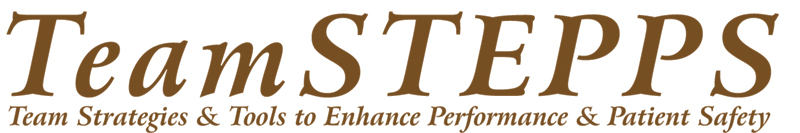 for Office-Based Care OnlineTaking TeamSTEPPS Beyond the Hospital to Primary Care Settings: The MetroHealth Story
This Webinar and Future Webinars
Webinar is part of a library to support and amplify your work on TeamSTEPPS.

TeamSTEPPS for Office-Based Care Online is funded by AHRQ.
Rules of Engagement
Dial-in: 1-877-410-5657 Passcode: 165984
Questions are encouraged throughout the presentation and will be answered at the end.
To submit a question, type it into the Chat Area and send it at any time during the presentation. 
An evaluation will be emailed to you shortly after the webinar.
Presenters
Maria Podmore, M.P.A., B.S.N., RN, NEA, Director of Nursing
Katie Carney, M.P.A., B.S.N., RN, NEA, Associate Chief Nursing Officer
Robert L. Smith, Ph.D., Director, Medical Staff Assistance Programs & TeamSTEPPS
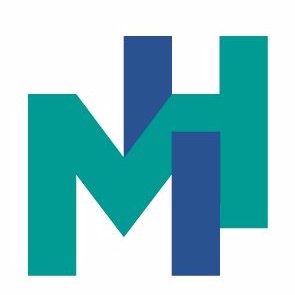 TeamSTEPPS at MetroHealth
Primary Care
Primary Care
TeamSTEPPS
TeamSTEPPS
Primary Care
Primary Care
TeamSTEPPS
TeamSTEPPS
Overview of MetroHealth
Level I Adult Trauma
Burn Center
Level III NICU
Academic Medical Center 
Case Western Reserve University School of Medicine
Magnet
Serving Cuyahoga County since 1837
MetroHealth Services
$1 billion in operating revenue
Over 1,200,000 ambulatory visits
Over 125,000 emergency department visits
Over 7,500 employees
Over 5,000 trauma activations
Over 3,000 births
Twenty-three health centers
Nine pharmacies
Five Metro ExpressCare
Four discount Drug Mart Clinics
Three community EDs 
Two micro hospitals
TeamSTEPPS
Initiated Program in 2013:
Identified TeamSTEPPS Champion
Established TeamSTEPPS Change Team
Prepared Master Trainers
Developed Steering Committee
Agreed To Implement Systemwide
Developed Instructor Training Course
Recent History of MetroHealth’s Primary Care Growth
Cleveland divided into east, west, and south
Acquired an existing primary care network - their facilities, equipment, and many staff, as well as their patients
Expanded MetroHealth’s capacity overnight
Faced with integrating a new network into our existing organization and building new clinical teams
Leadership’s Role in Overcoming Barriers in Primary Care Setting
Supporting for the Train-the-Trainer Model
Enabling instructors to dedicate time to teaching classes
Engaging physicians and ensuring participation
Approving staff to take time away from work for training
Approving changes in templates for patient care
First Pitfall in Primary Care Setting
New satellite was struggling and leadership believed in TeamSTEPPS and wanted a “quick fix.”
Timeline was too short for Train-the-Trainer approach:
Required use of Master Trainers in a single-day course for all staff
Felt like an assembly line; simply an educational session; no staff ownership or buy-in
Three Stages in Implementing TeamSTEPPS in Ambulatory Care
Stage 1: Planning	
Identify instructors, conduct survey, and develop curriculum.
Using survey results to customize concepts to departmental needs
Stage 2: Training
Schedule sessions that work for the department.
Stage 3: Sustaining
Create TeamSTEPPS Action Council (TAC).
Implement solutions using TeamSTEPPS concepts.
Stage 1: Planning
Identified Coordinators, who attended AHRQ Primary Care TeamSTEPPS Master Trainer Class
Had employees who attended Train-the-Trainer class (24 instructors) help design ambulatory care curriculum
Created one universal ambulatory team to develop the training process
Held weekly meetings to develop training:
Divided group to address four topics: Leadership, Mutual Support, Situational Monitoring, and Communication
Allowed instructors to choose section but ensured groups were diverse in positions, personalities, and sites
Stage 1: Planning (cont’d)
Pushed to roll out to all ambulatory satellites:
Initial thought to close sessions to capture whole team at same location
Problems Identified:
Too many locations and sessions
Too many “travelers,” working in multiple clinics
Impact on staffing
Impact on revenue
Stage 1: Planning (cont’d)
Allowed variation in training to engage staff:
Together, as a department or site, they adapted the curriculum.
Instructors came from the universal ambulatory team. 
Internal Medicine Clinic: 
Developed their own curriculum and selected their own instructors 
Offered four 1-hour session over 4 months, with each session covering one of the components of TeamSTEPPS
Satellites also used a creative approach.
Creative Approach for Satellites
Curriculum developed by the universal ambulatory team
Framework
Total staff to be trained divided by class size (20 max)
Selected locations: east and west side locations
Process to identify instructors for each session
Used online tool 
Had signup for providers and another process for other staff 
Learning management system for signup 
Coordinators who assisted in overcoming stumbling blocks:
Helped with creative scheduling options (evenings and Saturdays)
Called in TS champion to increase motivation
Stage 2: Training
Needed to improve engagement—not just another program:
Added videos that simplified concepts and that were entertaining (created laughter)  
Created a video in one of the clinics demonstrating undesirable and then desirable behavior using TeamSTEPPS tools 
Video was “relatable” by including people they knew and a familiar environment.
Stage 2: Training (cont’d)
Needed to get trainees out of their seats
Set up an exercise using tennis balls to simulate the four principles:
Balls represented patients.
The group represented employees of a new clinic and they had to create the new workflow.
Exercise was conducted after each principle was taught, building on the last one.
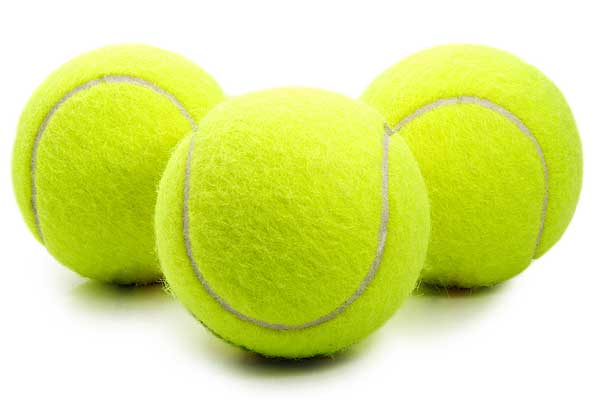 Stage 2: Training (cont’d)
Ready…Set…Go!!!!
Email blast with instructions to all site leadership for staff to sign up on LMS:
Medical Leads
Regional Directors
Directors of Nursing
Nurse Managers
Operations Managers
Stage 2: Training Sessions
First 8 sessions were canceled due to lack of understanding of expectations.
Sponsor continued to have multiple discussions with ambulatory senior leadership.
We recruited a small class. SUCCESS! The word goes out:
Increased signups 
Canceled more sessions to better fill classes
Added sessions as needed
Stage 2: Lessons From Training
Struggled with instructor signup because it was in addition to their “day job”:
Clinics could not spare time from staffing.
Float pool staff were used as instructors.
Created a trainer kit for grab and go training:
Binder with step-by-step instructions
Speaking notes
Bag of balls
Candy
Sign-in sheets and feedback forms
Exercise tools
Stage 2: Training Metrics
Stage 2: Training Feedback
Sample Comments:
“I didn’t want to come to this class and was not interested… it was the best class I have ever taken.”
“I can’t wait to CUS.”
“Excellent reinforcement of team principles.”
“I think the class was great; enjoyed the videos.”
“Get more departments together as it enriches the program.”
“It was great!!”
Stage 3: Sustaining
TeamSTEPPS Action Council (TAC)
Part of sustainability
Clinical and non-clinical areas
Goals:
Improve Patient Safety/Customer Service (Quality).
Improve Patient/Customer Satisfaction (Patient Experience).
Improve Employee Engagement (Human Resources).
Improve Processes and Increase Efficiencies  (Lean/Six Sigma).
Stage 3:Structure of the TACs
Action Council has two co-chairs:
Co-chairs are not part of leadership. They are line staff.
Master Trainer sits on the Action Council to support the co-chairs.
One person represents every discipline/job category on the unit.
Council includes patient and family advisors.
One administrator serves on the council to address barriers.
One TeamSTEPPS Master Trainer serves on the council.
Examples of TeamSTEPPS Implementation and TAC Formation
Stage 3: Sustaining—Next Steps
Monthly Sustainment Committee meeting was created:
Committee members would report what current TACs were doing.
Committee would discuss how to help departments establish their TACs:
Struggles because it is something new and not sure how to make it work
Wondering how we share ideas to share ideas…..
Too difficult to have everyone come to a monthly meeting
Stage 3: Sustaining—Use of Huddle
Created a monthly conference call:
Established dates and time
Set call-in number
Established a lead for the call
Asked member of each TAC to provide a monthly update
Generated high-level discussion, sharing ideas and addressing barriers
Briefing Checklist
Current Actions and Next Steps
Quality projects are reported to leadership, highlighted on our intranet, and presented at seminars and conferences.
Next Steps:
Meet with satellite leadership to encourage and assist establishing a TAC. Continuous work in progress.
Determine areas in need of “redosing.”
Questions
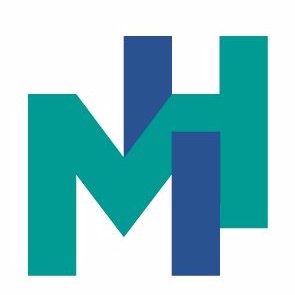